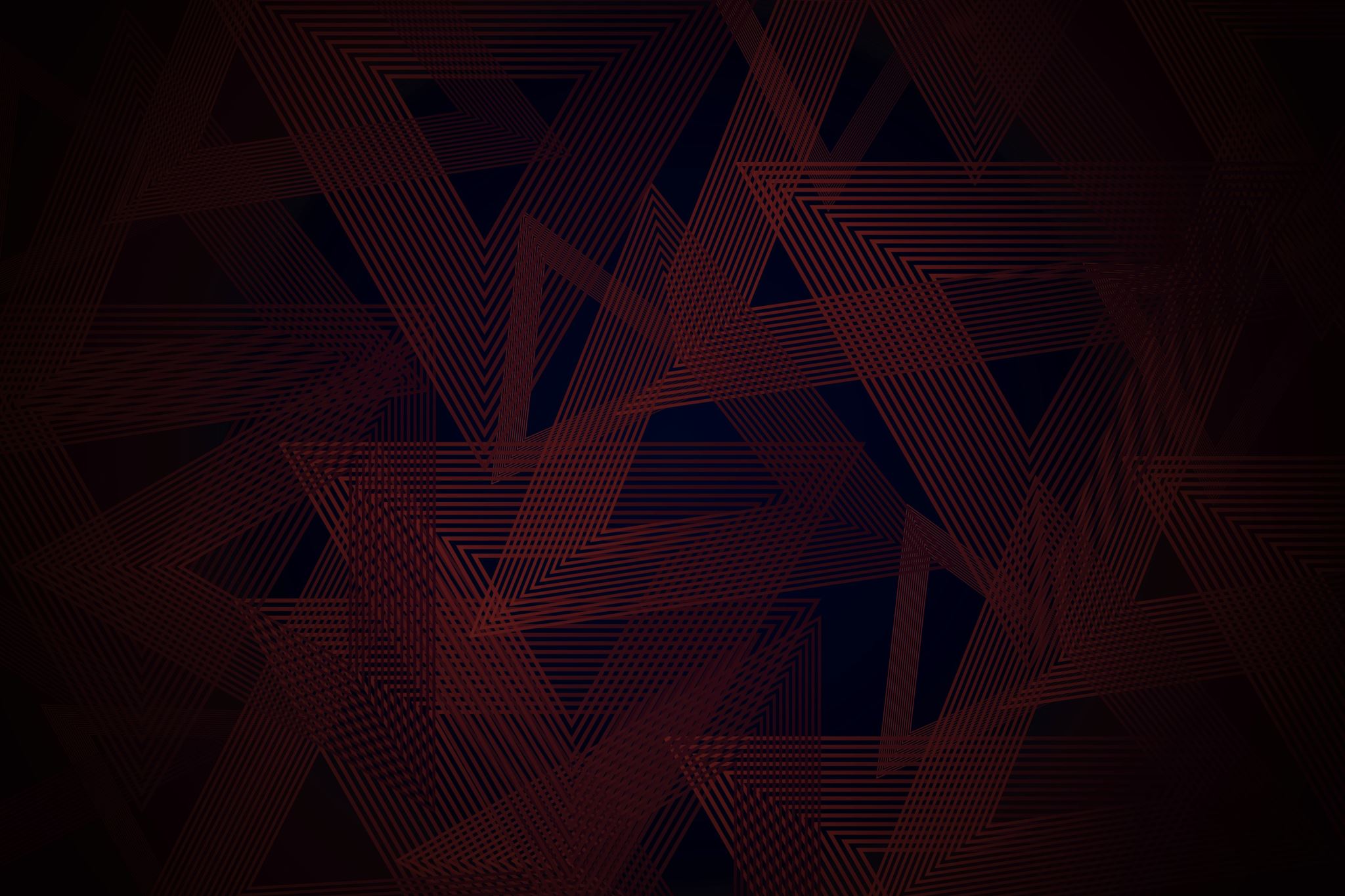 ROZVÍJEJÍCÍ VĚTNÉ ČLENY
Přívlastek těsný, volný
Přístavek
Doplněk
OPAKUJEME
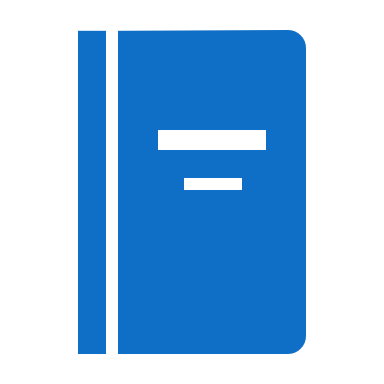 PRACOVNÍ LIST
Rozvíjející větné členy - PŘÍVLASTEK- procvičování
Ve větách označte Pks a Pkn:

Ve školní budově vystavovali práce žáků.

V této knize jsou Alšovy obrázky.

Snaha vyniknout se nedaří.
Doplňte přívlastky postupně rozvíjející:

_____________ pes
_________________ kniha

Doplňte přívlastky několikanásobné:

_______________________ sešity
_______________________ svetr
náš velký černý
tato vaše obrázková
školní, domácí, prověrkové
černý, bílý, červený, modrý
Přívlastek
Těsný:
rozvitý přívlastek
stojí za podstatným jménem
vyjadřuje podstatnou vlastnost
nemůžeme ho z věty vypustit
neodděluje se čárkami

		př.:	Všechny chaty POSTAVENÉ V BLÍZKOSTI BEROUNKY byly 
		při jarní povodni zaplaveny.
Volný:
rozvitý přívlastek
stojí za podstatným jménem
nezužuje význam podstatného jména
můžeme ho z věty vypustit
nezmění se smysl věty
odděluje se čárkami z obou stran

		př.:	V zrcadle se odrazila jeho tvář, ZKRVAVENÁ BOLESTÍ .
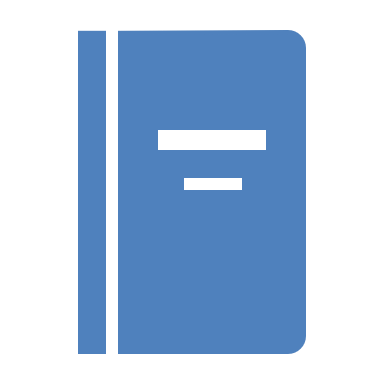 PRACOVNÍ LIST
Přístavek
T .G. Masaryk se narodil v Hodoníně.
T. G. Masaryk byl první československý prezident.
T. G. Masaryk, první československý prezident, se narodil v Hodoníně.
první československý prezident = přístavek
Přístavek
Nejčastěji bývá po jménech, ale mohou být i po jiných slovních druzích
 ( Dědeček prožil celý život doma, v rodném Podkrkonoší.)
Blíže určuje jméno a ostatní druhy
Nesmí být sloveso !!!
Oddělujeme z obou stran čárkou ( na konci jednou)
Stojí na různých místech ve větě
Může být v různých pádech (často v 1. pádě)
Úkoly
Utvoř věty, aby v nich byl přístavek. Použij následující slova. Pokus se použít různé pády a přístavek umístit na různá místa ve větě:
Božena Němcová
Bedřich Smetana
Špindlerův Mlýn
Pavel
Praha
Úkoly - řešení
Božena Němcová, slavná česká spisovatelka, napsala Babičku.
V Litomyšli se narodil slavný hudební skladatel, Bedřich Smetana.
Na Vánoce pojedeme do Špindlerova Mlýna, známého střediska v Krkonoších.
A vy byste chtěli jet bez Pavla, našeho nejlepšího přítele?
V Praze, hlavním městě ČR, je mnoho památek.
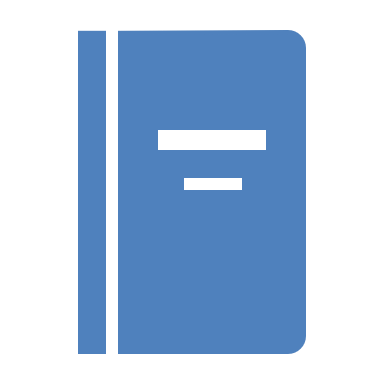 PRACOVNÍ LIST
Doplněk
Doplněk
větný člen, který vyjadřuje stav nebo vlastnosti podstatného jména za určitého děje
    př.: Chlapci běhali bosi. 
rozvíjí podstatné jméno a sloveso zároveň
    chlapci          bosi         běhali           bosi
často stojí na konci věty
 ptáme se: jak, jako co, kým?
rád, sám – jsou většinou ve větě doplňky
Najdi ve větě doplněk:
Hajná se zastavila na zápraží udivena.
Jiřina tančila rozradostněna. 
Všichni přítomní vstávali vyděšeni. 
Žák zůstal doma neomluven. 
 Otec seděl unaven. 
Jiří z Poděbrad byl zvolen za krále českého.
Raněný ležel stále zamyšlen.
Ty mi připadáš směšný.
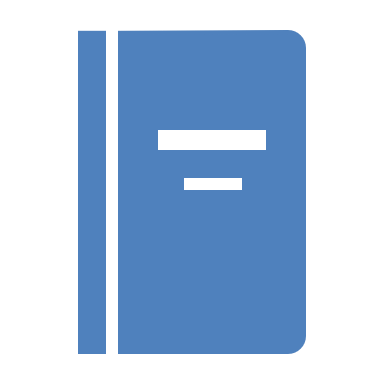 PRACOVNÍ LIST
PROCVIČUJEME
PŘÍVLASTEK TĚSNÝ A VOLNÝ - Soutěžní pořad - kvíz (wordwall.net)

Přístavek - Třídění skupin (wordwall.net)

Doplněk - Kvíz (wordwall.net)
Hodnocení
K HODNOCENÍ DNES POUŽIJ BAREVNÉ KARTIČKY.